EECT 101 – intro to electronicsFall 2019
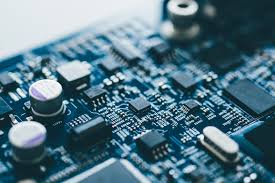 By: Seth Wills
Lab 1 – Building the led Blinker kit
The purpose of this lab is to build the led blinker kit
Equipment needed: 
	Led blinker kit
	Weller wes51 soldering iron
	60/40 solder
	Soldering stand
	Solder remover pump
	Soldering sponge
	Dc Variable Power Supply
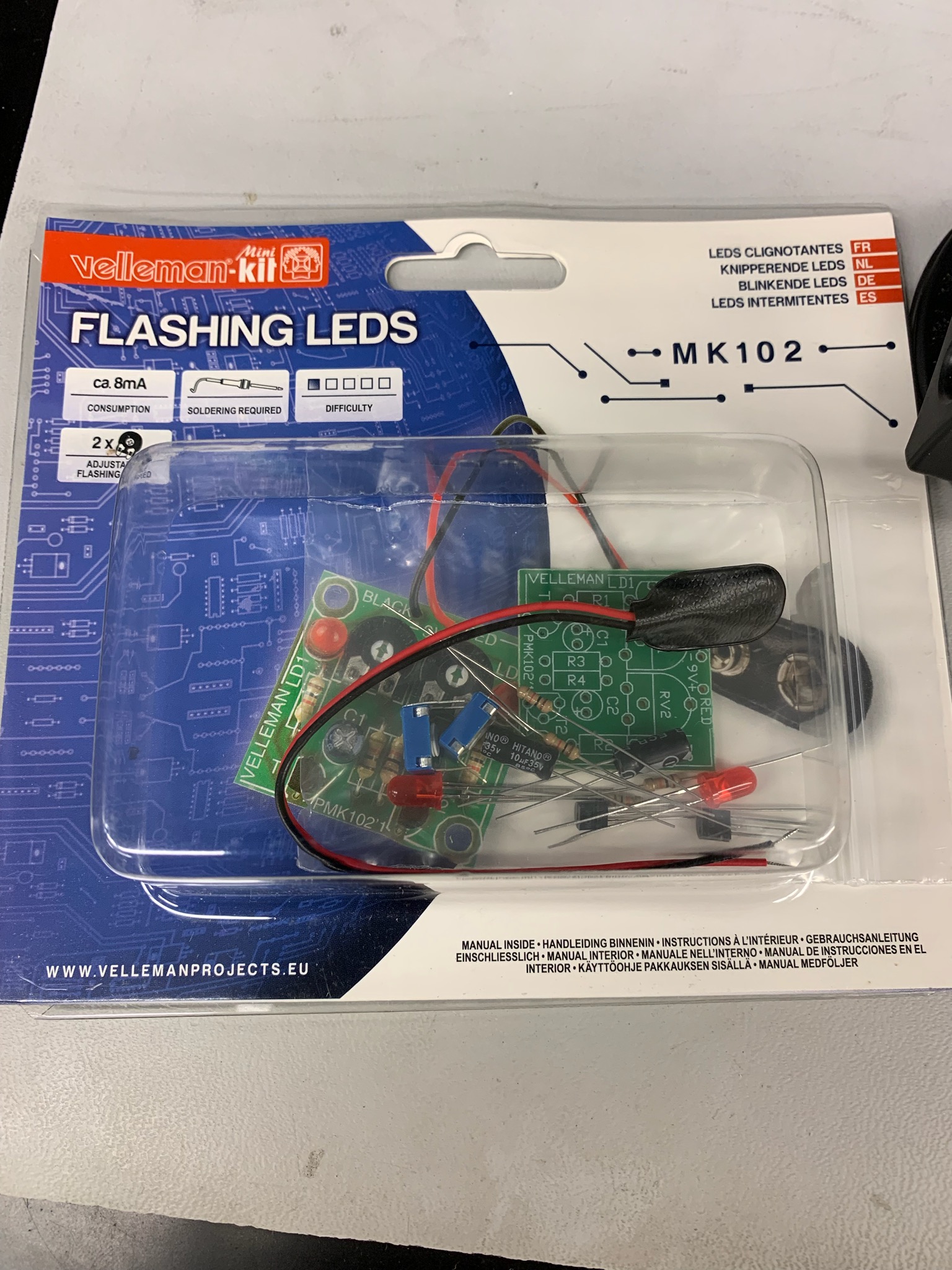 Lab 1- Part 2
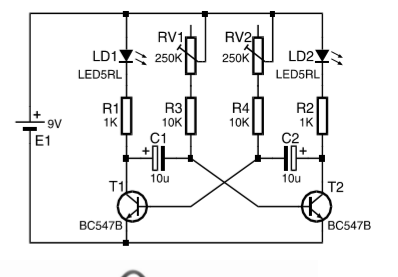 Schematic and functioning circuit
Lab 1- Part 2
Here is the multi-sim for the flashing lights
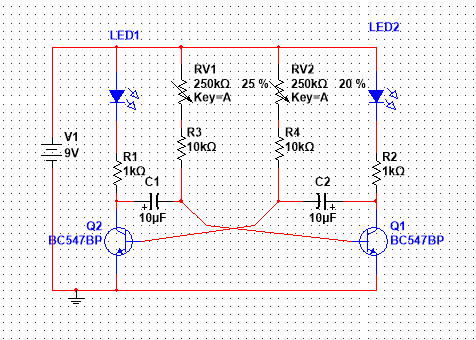 Multisim flashing lights
Lab 1 - observations
Found circuit with a rapidly blinking LED and a non functioning side. Found a capacitor and LED was installed incorrectly. Repaired faulty install.
Lab 2 –the Solder Practice kit SPB-2
The purpose of this lab is to build the solder practice kit
Equipment needed: 
	SPB-2
	Weller wes51 soldering iron
	60/40 solder
	Soldering stand
	Solder remover pump
	Soldering sponge
	Dc Variable Power Supply
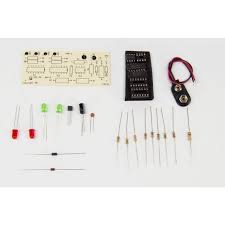 Lab 2 – part 2
Solder practice kit had no available schematics available had to design own.
SPB multi-sim
Lab 2 – part 3
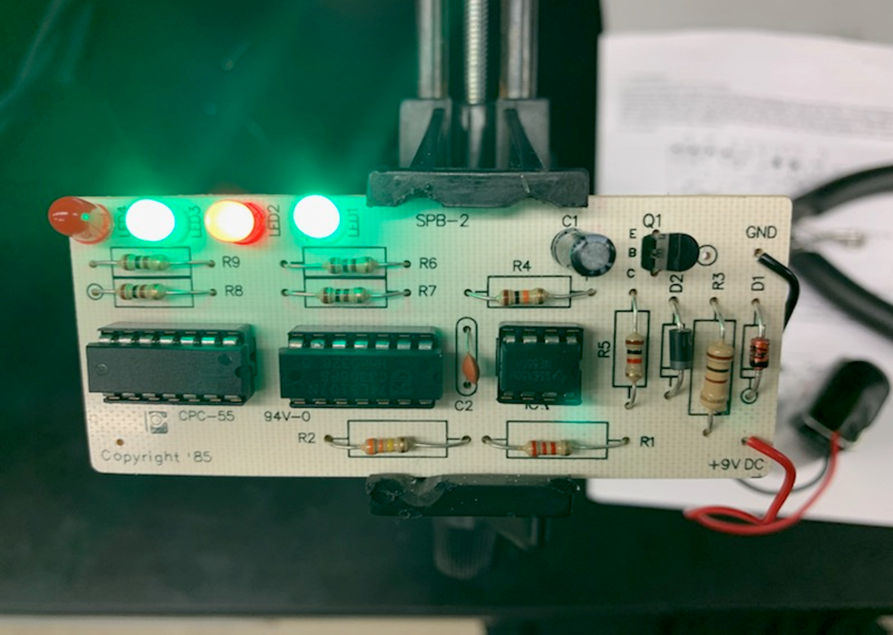 Fully functioning practice kit
Lab 2 – Observations
Found several kits with components not properly placed. The multi-sim is not functional. Apparently a manufacturing flaw in the design. Couldn’t replicate the problems old boards had different behaviors.
Lab 3 – Troubleshooting the Christmas tree
The purpose of this lab is to troubleshoot Christmas tree kit
Equipment needed: 
	Christmas tree kit
	Weller wes51 soldering iron
	60/40 solder
	Soldering stand
	Solder remover pump
	Soldering sponge
	Dc Variable Power Supply
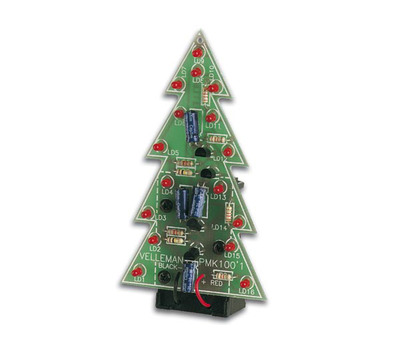 Lab 3 – Part 2
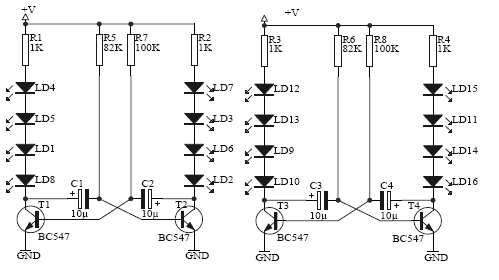 Tree schematic
Lab 3 – Part 3
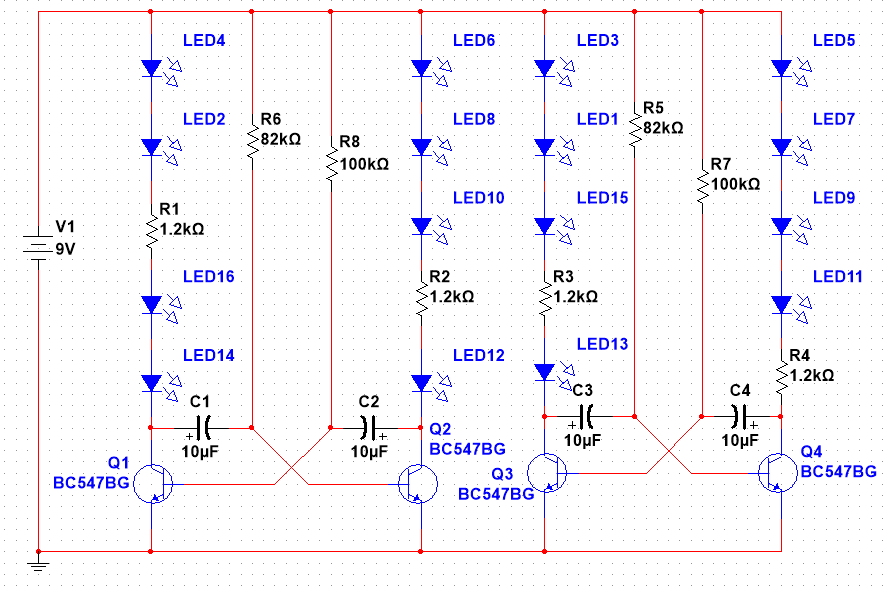 Multi-sim schematic of the tree
Multi-sim Christmas tree
Lab 3 – Part 4
This is the fully function Christmas tree kit with alternating LED’s
Lab 3 – observations
When designing the Multi-sim the LEDs needed to be dropped to a lower ma value design to function in the schematic. Found identical problems with leads falling off and backwards LEDs in the systems
Lab 4 – Building the stop light kit
The purpose of this lab is to build the stop light kit
Equipment needed: 
	stop light kit
	Weller wes51 soldering iron
	60/40 solder
	Soldering stand
	Solder remover pump
	Soldering sponge
	Dc Variable Power Supply
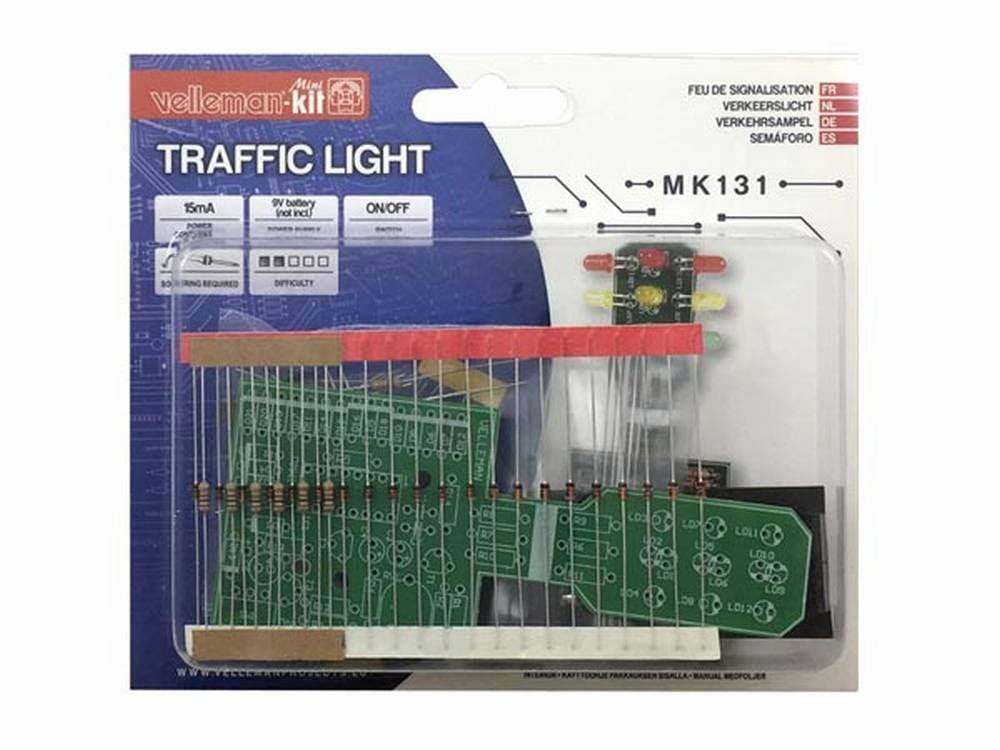 Lab 4 – Part 2
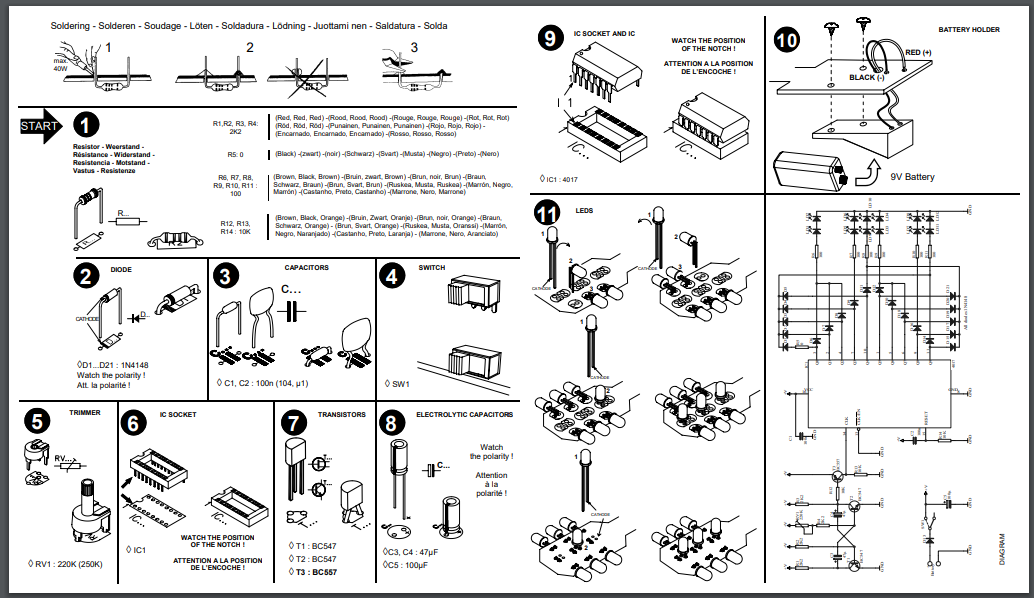 Instructions of the stop light
Lab 4 – Part 4
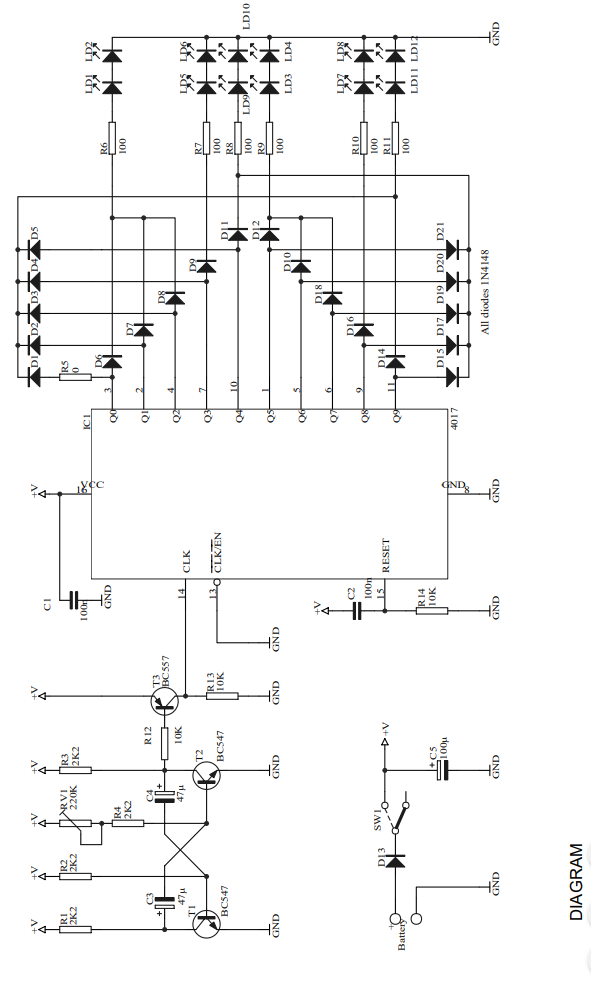 Begun the Multi-sim was unable to complete after a week of research found a compatible IC 4017BP was not able to edit the part.
Stop light Multi-sim
Schematic of the stoplight
Lab 4 – Part 5
This is the completed stop light circuit
Lab 4 – Observations
Problems discovered found a discrepancy in the directions for the backside of the circuit. The orientation of the diodes made no sense. Assisted in repairing a broken trace.
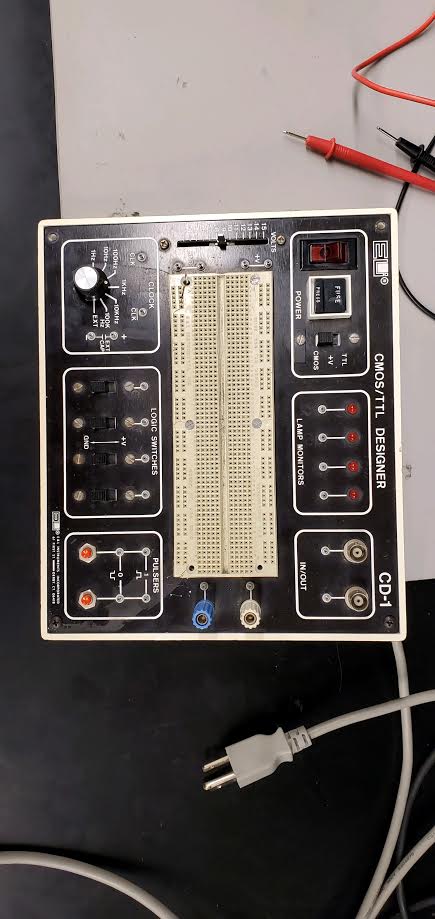 Lab 5 – Refurbish old elvis
The purpose of this lab is to troubleshoot an old ELVIS.
Equipment needed: 
	Weller wes51 soldering iron
	60/40 solder
	Soldering stand
	Solder remover pump
	Soldering sponge
	Digital multi-meter 
	LCR meter
	oscilloscope
Lab 5 – 7  part 1 Review of the CmOS/TTL designer cd-1
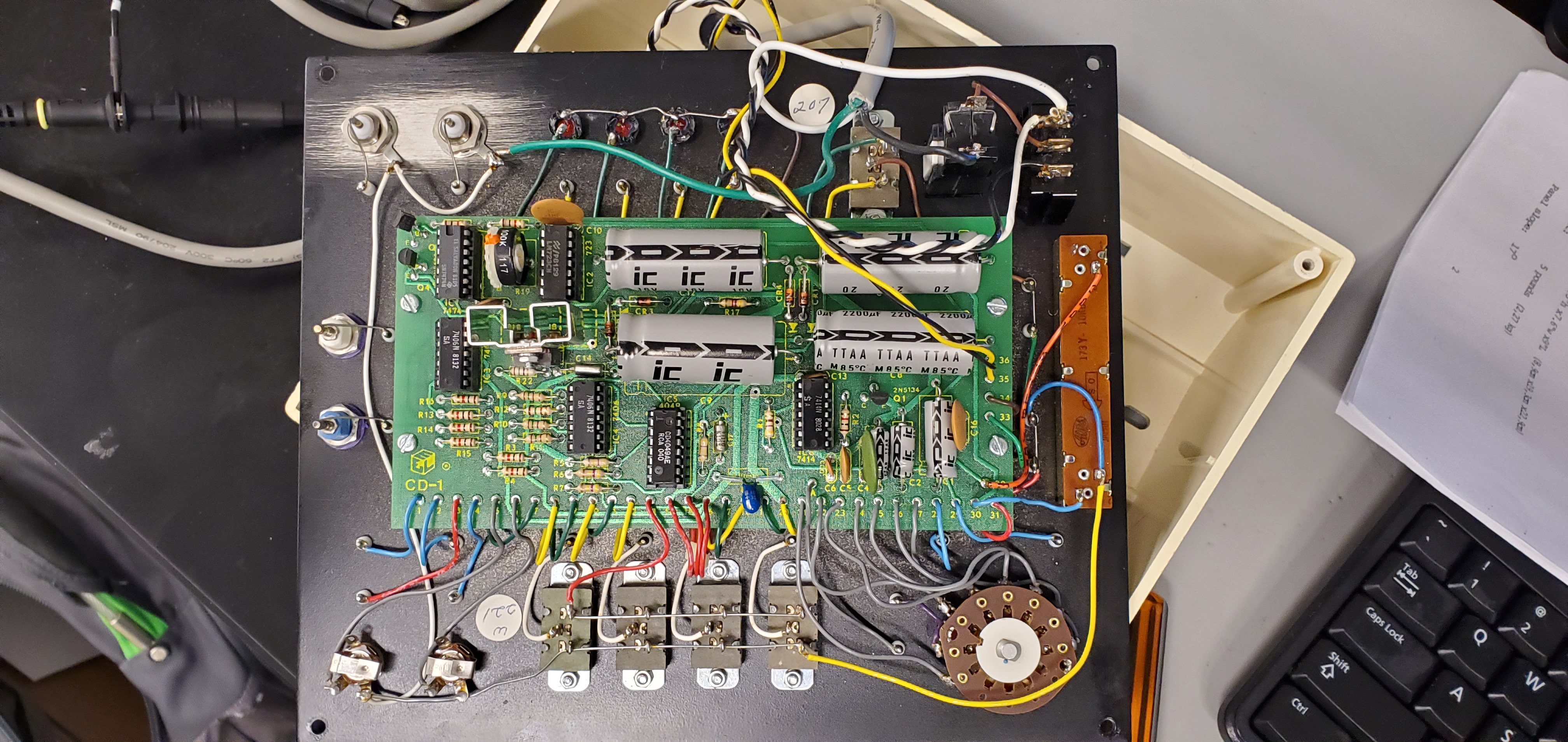 CD-1 test excel
CD-1 Manual
Begun troubleshooting the Elvis 1 here are the testing parameters and manual
Lab 5 – 7  part 2
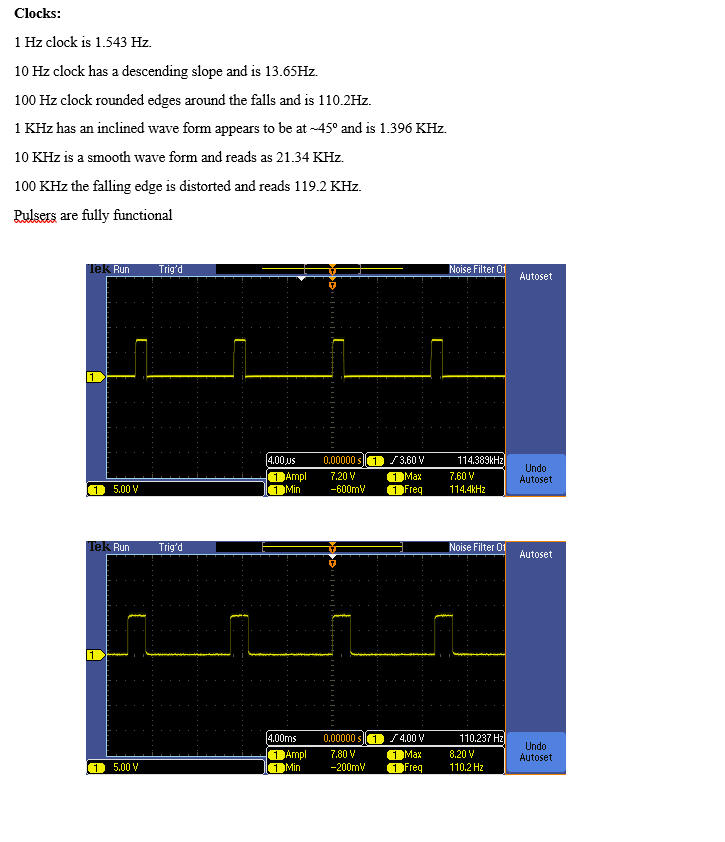 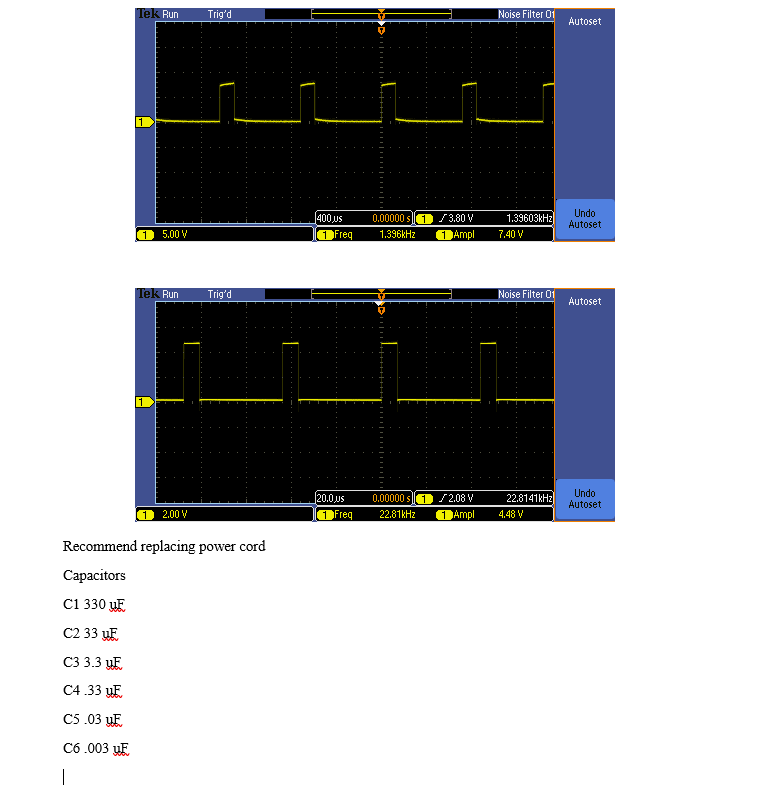 Word Doc
Here is the summary of the report and link
Lab 5 – 7 observation
The unit at bench 5 had minimal problems with it. A prior fix to the unit had by-passed the fuse.  Learn and interesting system design. The design had incorporated a flip flop design to generate a base clock which was due to time domain of RC time constant of capacitor’s
Lab 9+ Fix what ever the instructor gives us
Equipment needed: 

	Weller wes51 soldering 	iron
	60/40 solder
	Soldering stand
	Solder remover pump
	Soldering sponge
	Digital multi-meter 
	LCR meter
	oscilloscope
Lab 9 part 1
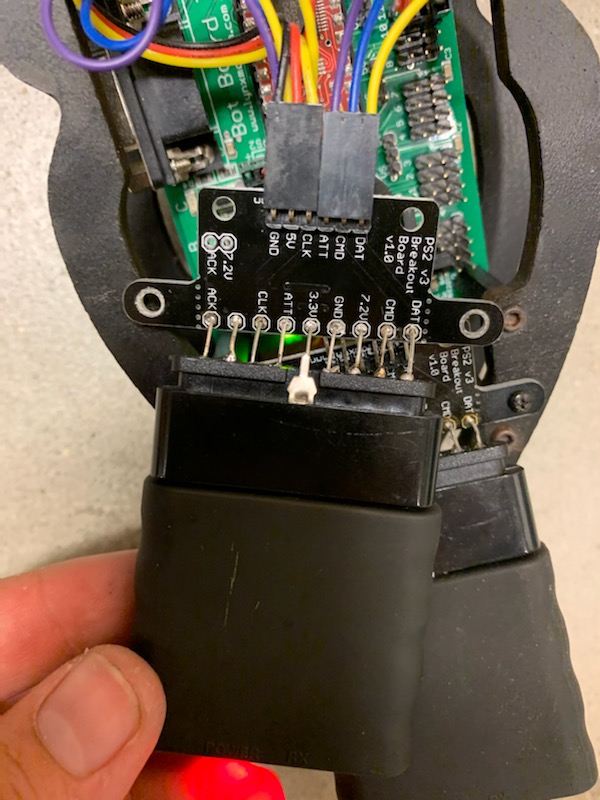 Receiver before and after fix
Lab 5 – Part 7
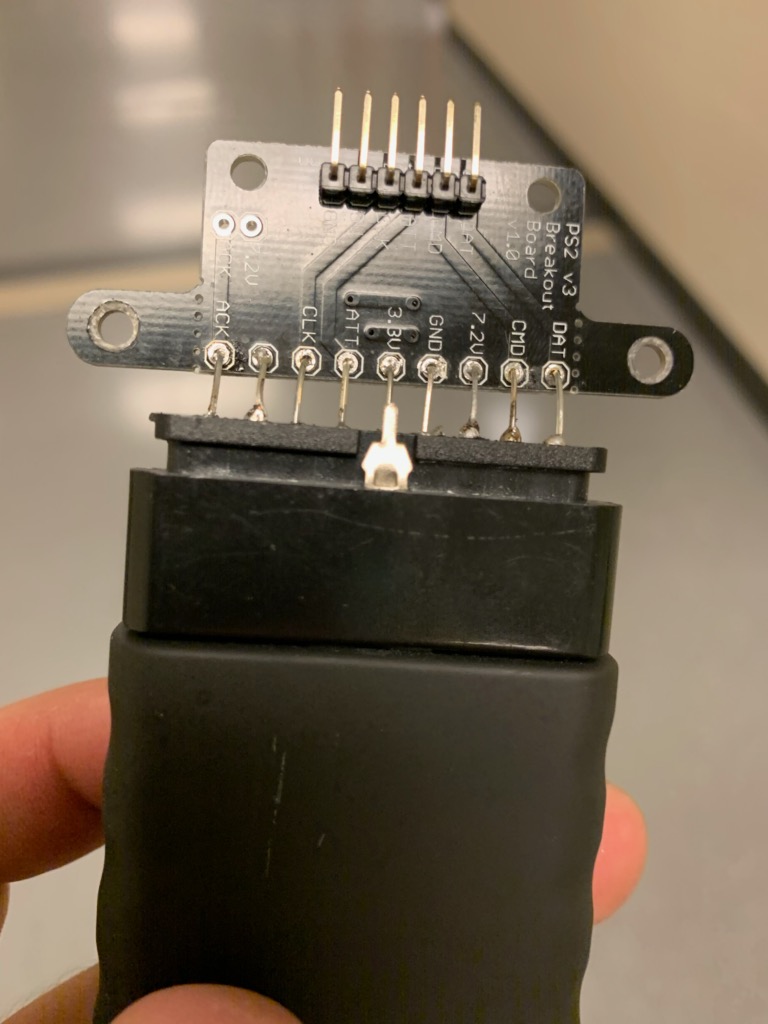 This is our completed fix receiver
Lab 9 - Observations
Challenge to fix the receiver was keeping the connections from getting to hot  and causing permeant damage to the connector side.
Lab 10 – DC to DC Converter
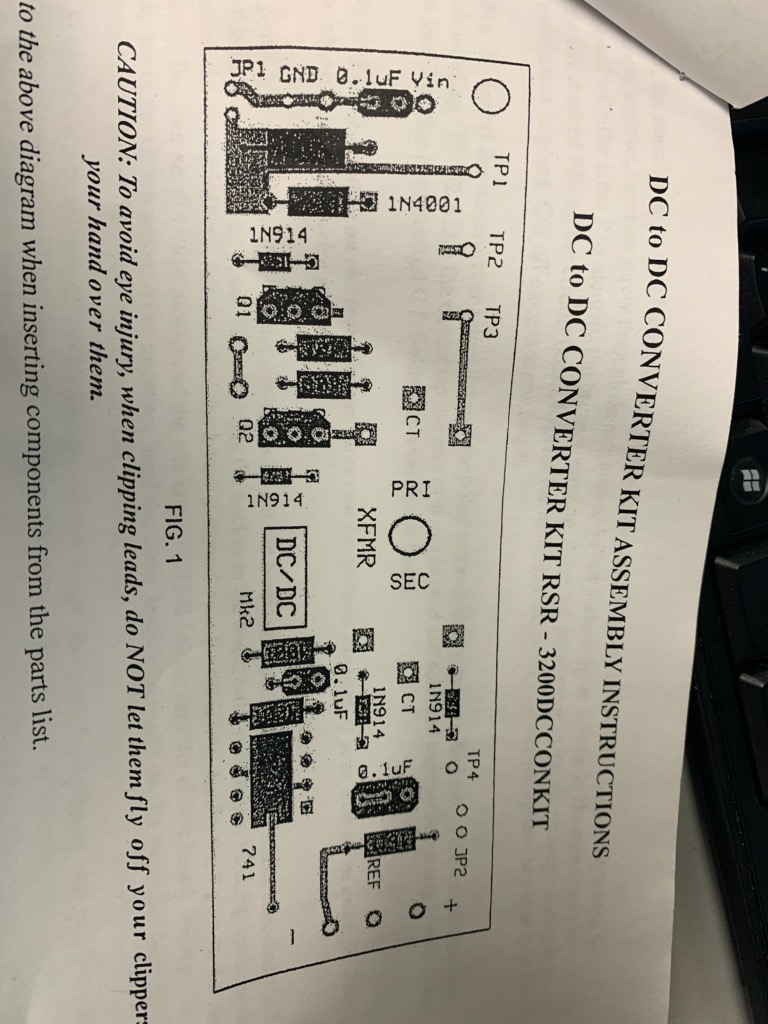 The purpose of this lab is troubleshoot a DC to DC Converter
Equipment needed: 
	DC to DC Converter	Weller wes51 soldering iron
	60/40 solder
	Soldering stand
	Soldering sponge
	Digital Multi meter
Lab 10– pArt 1
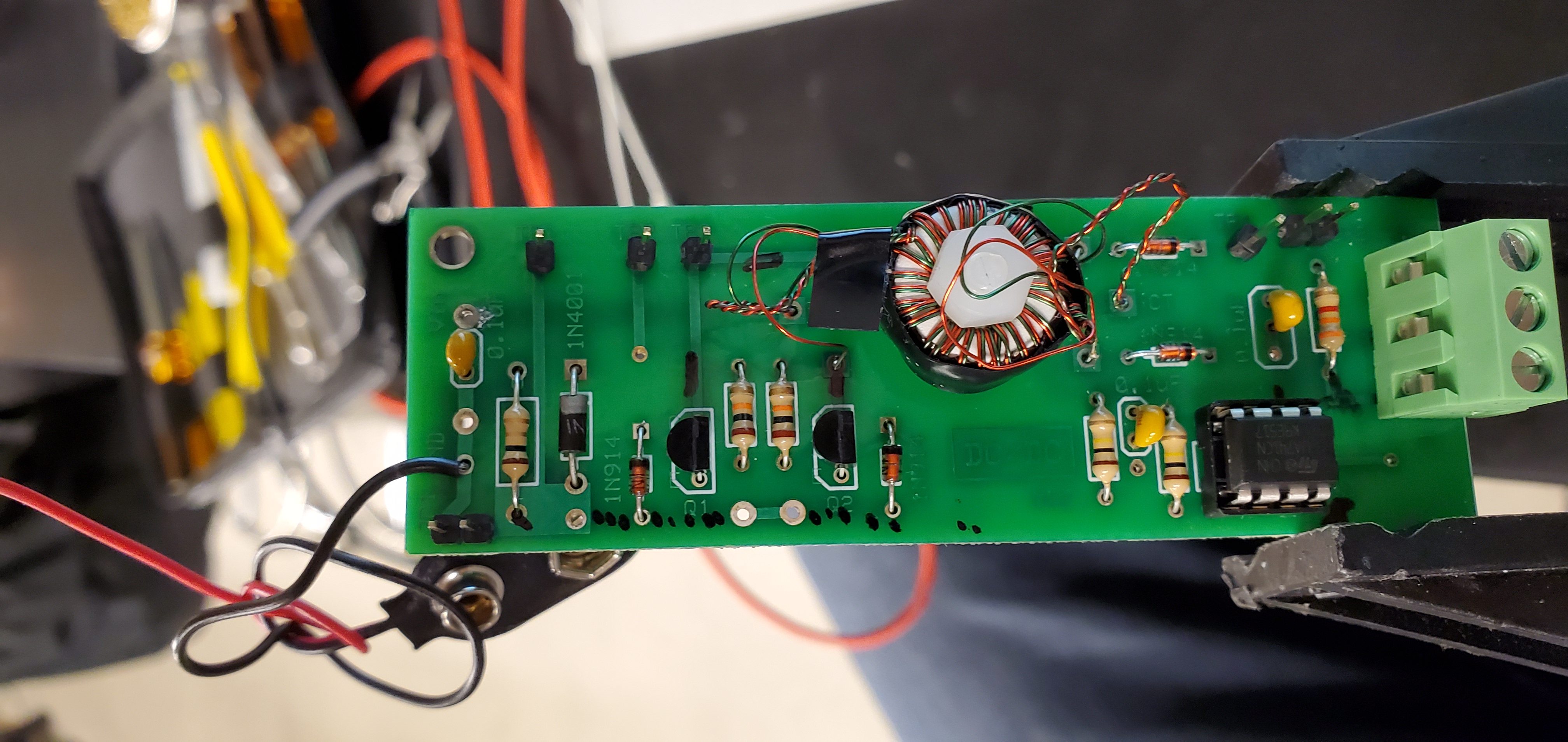 Broken DC to DC convertor
Lab 10 – pArt 4
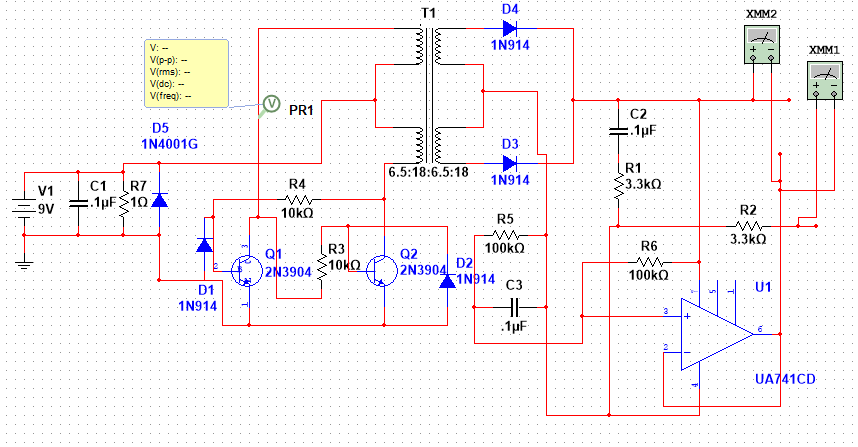 Multi-Sim DC to DC
Schematic of the dc to dc converter
Lab 8 – pArt 5
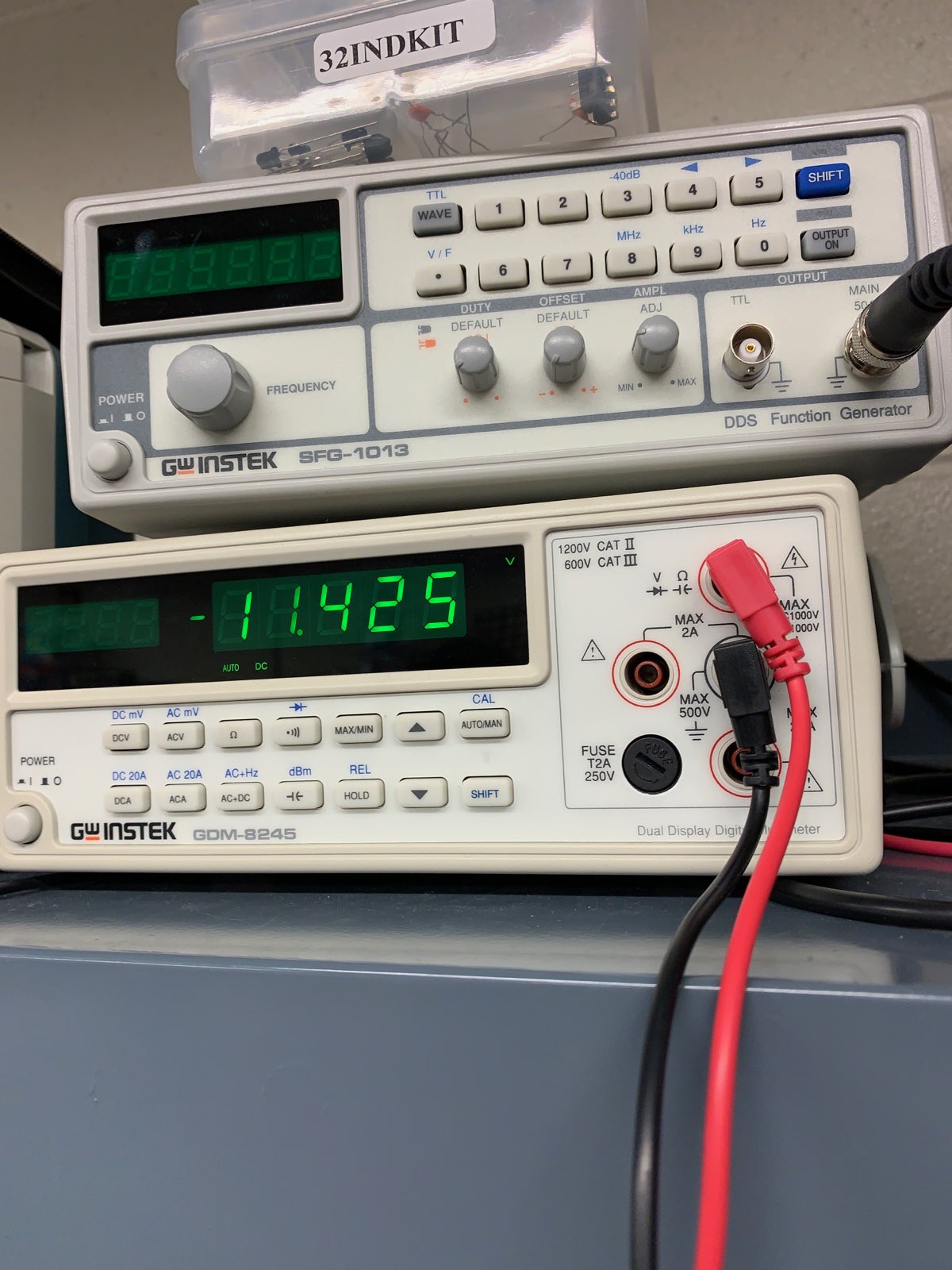 Lab 10 – Observations
Found broken power wire and a capacitor in the wrong place.
Lab 11 – Am radio kit
The purpose of this lab is to trouble shoot an AM Radio kit
Equipment needed: 
	AM Radio Kit
	Weller wes51 soldering iron
	60/40 solder
	Soldering stand
	Soldering sponge
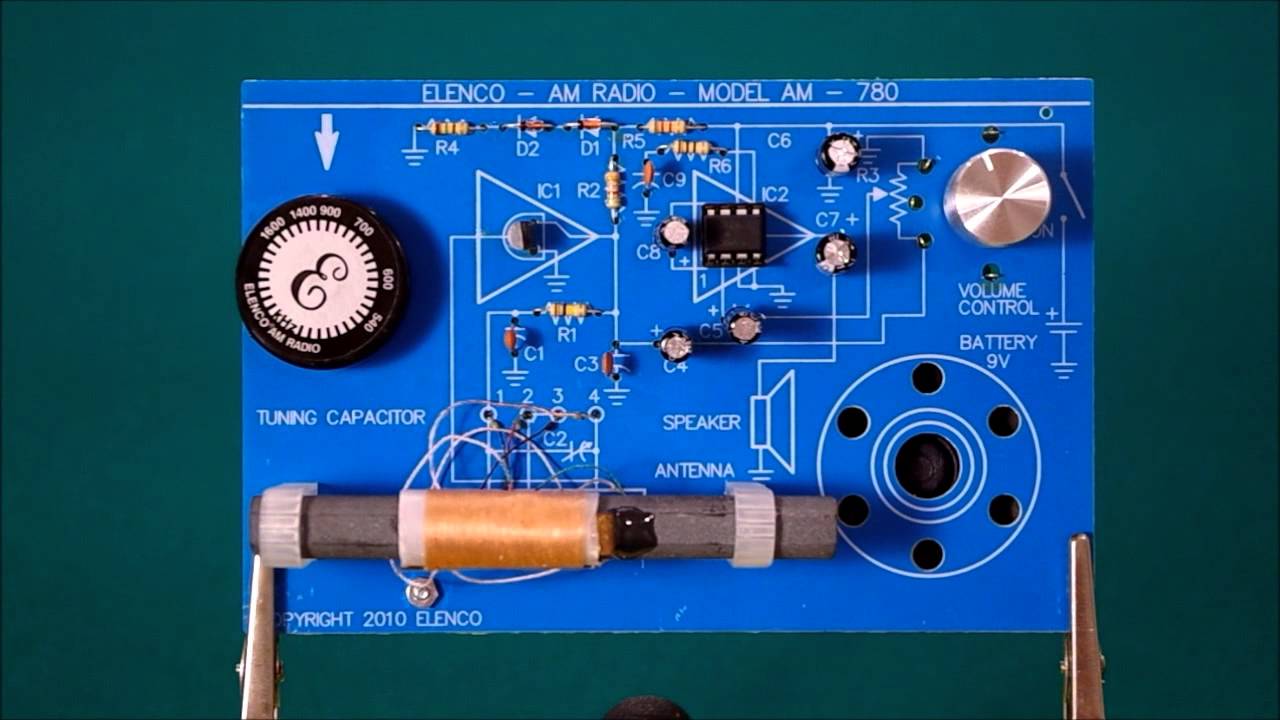 Lab 11 part 1 – AM radio
Found better directions online than what came with the unit.
Manual for AM radio model 780
Video of Elenco AM RADIO model 780
Lab 11 observations
Troubleshot a broken AM Radio. The radio was out of tune adjusted capacitor was way out of adjustment.